Give Me Thy Heart
3/8
F/C - SOL

Verses: 3/Chorus
PDHymns.com
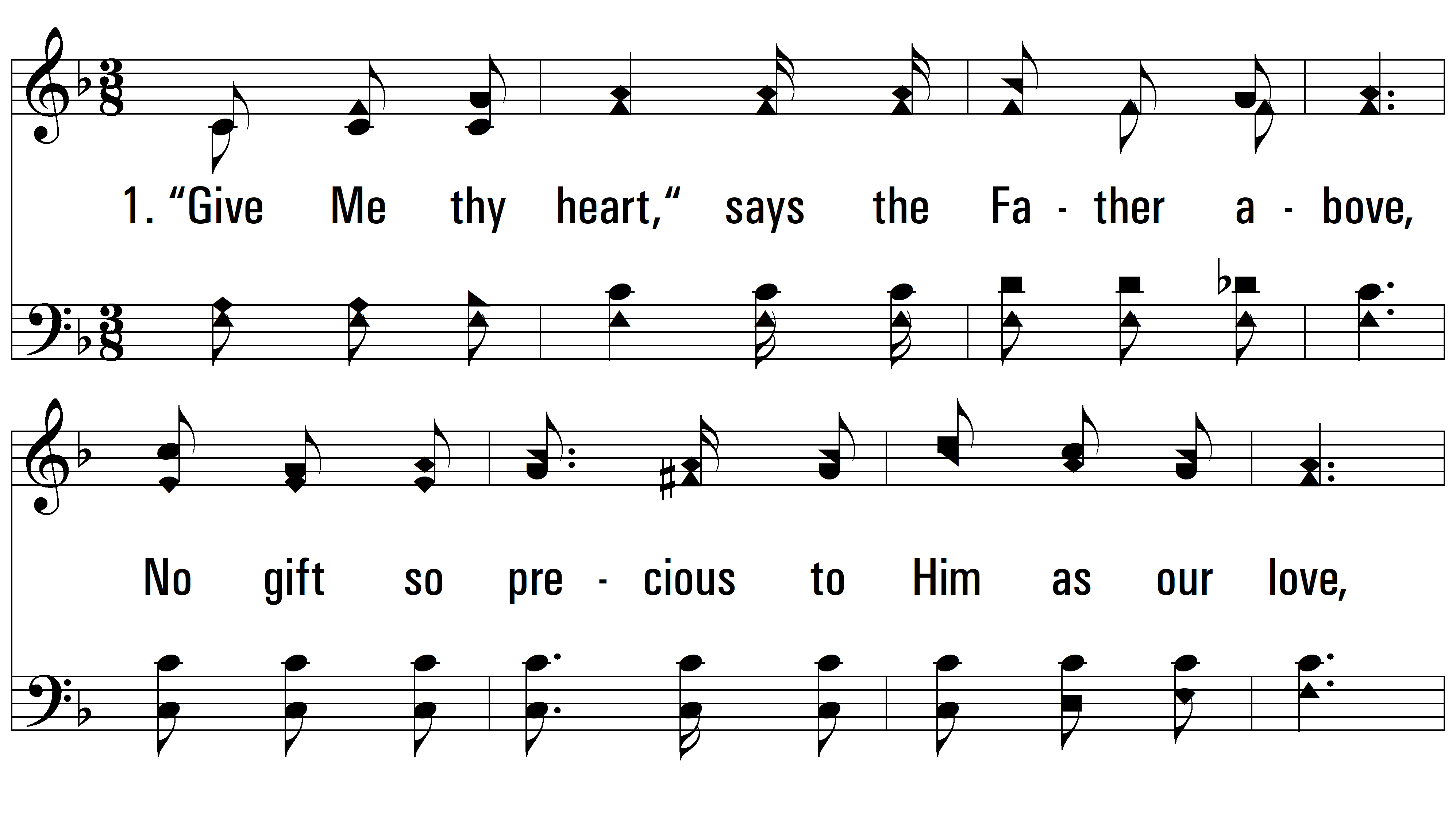 vs. 1 ~ Give Me Thy Heart
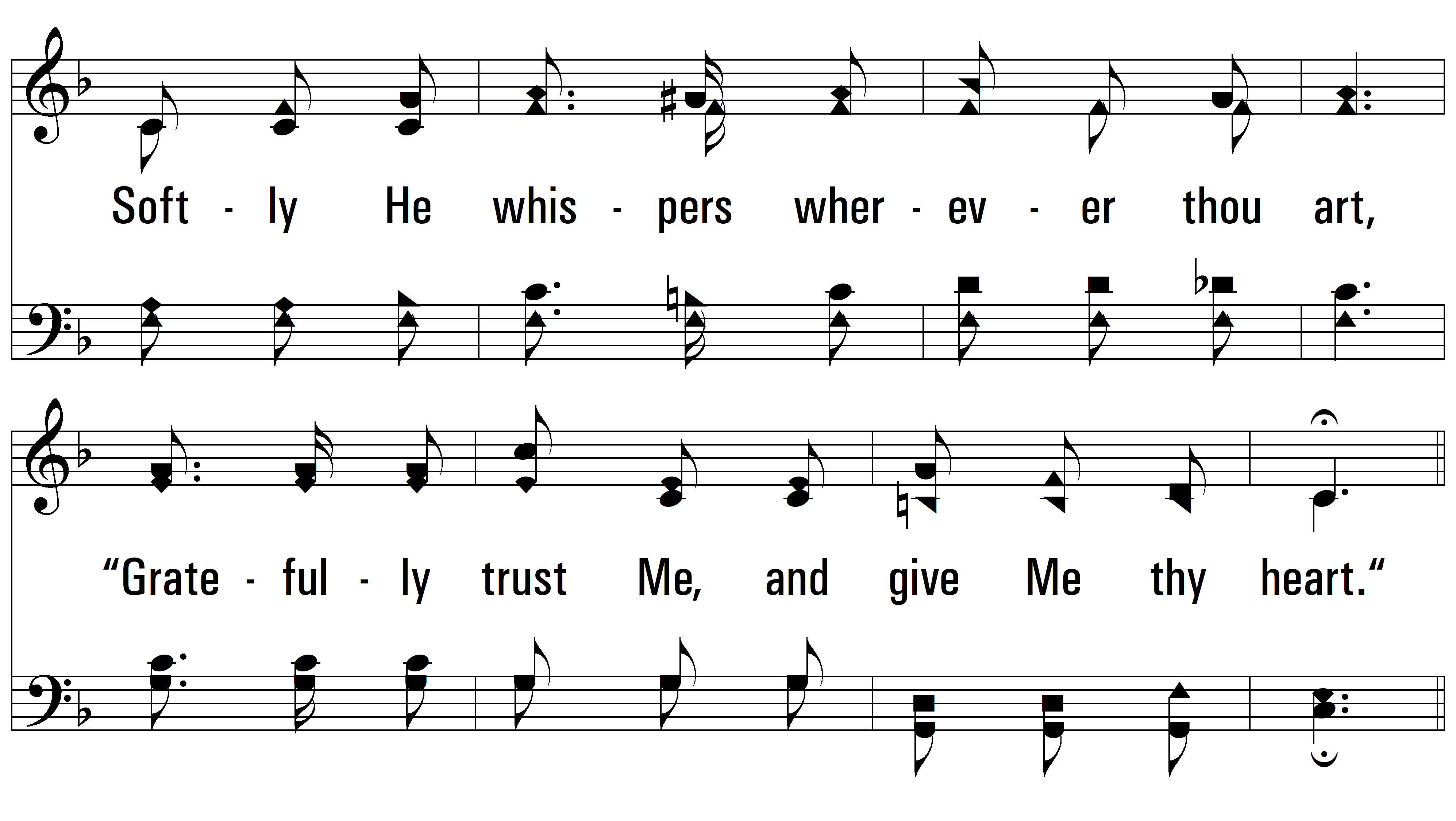 vs. 1
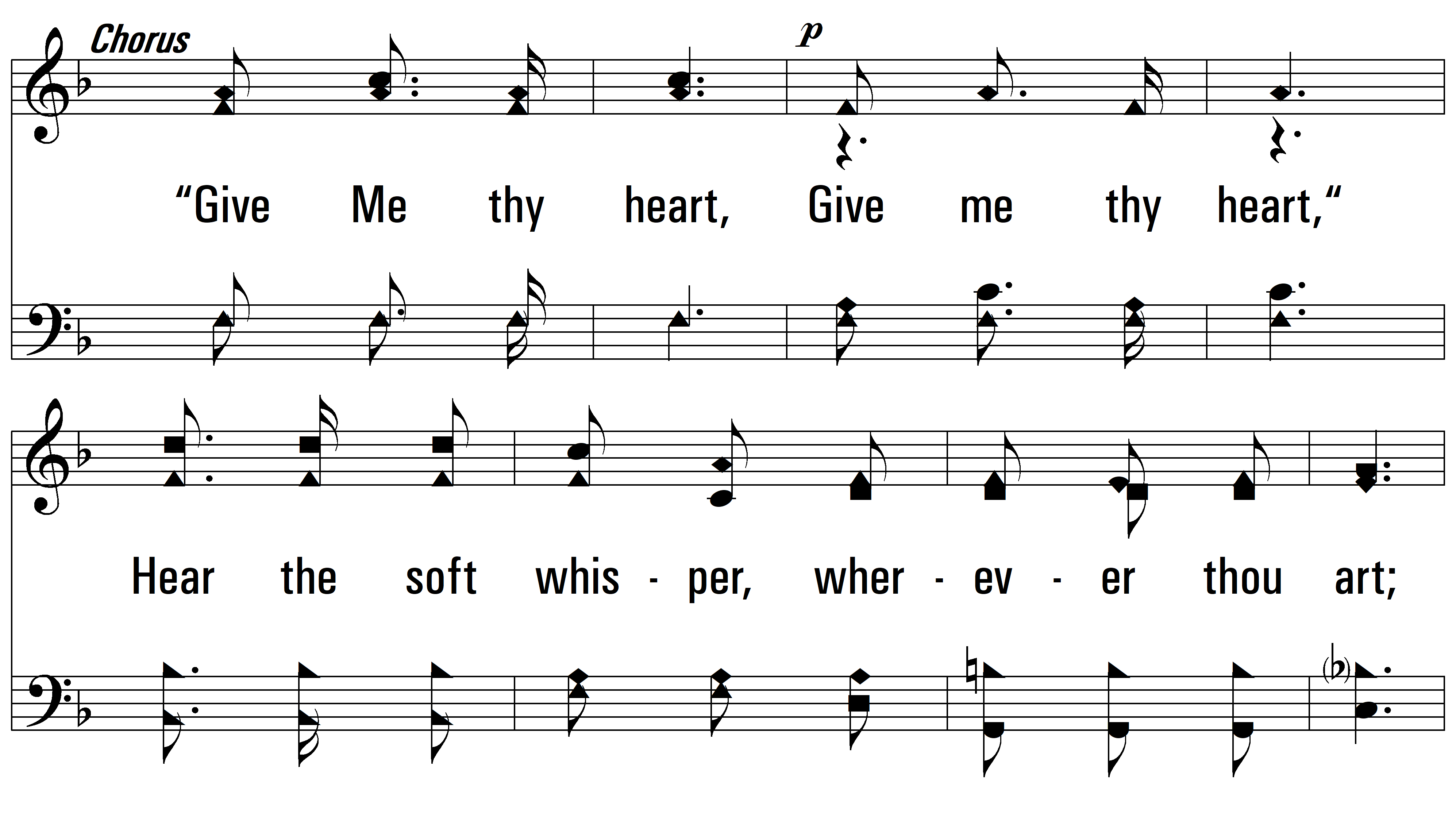 vs. 1
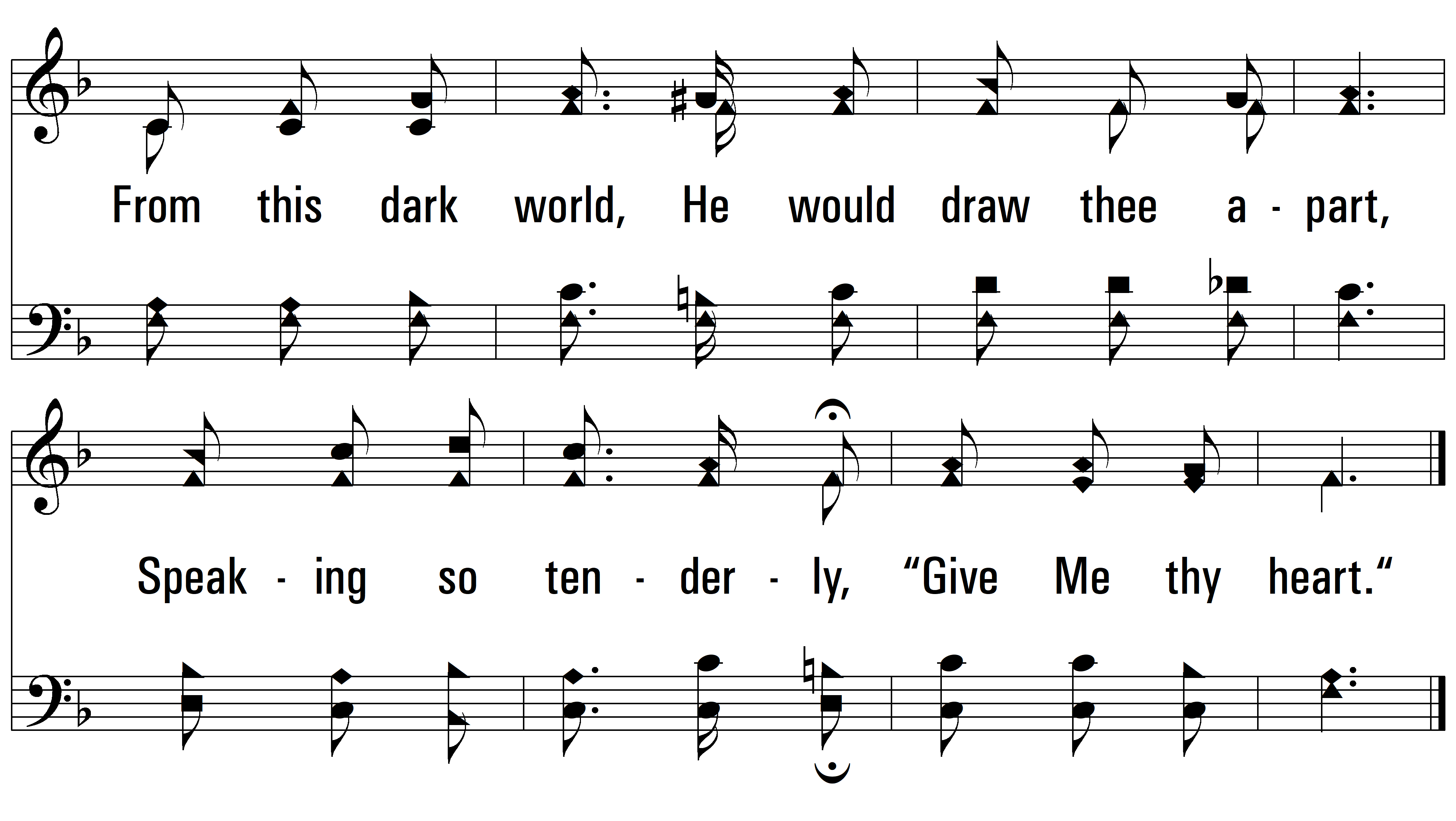 vs. 1
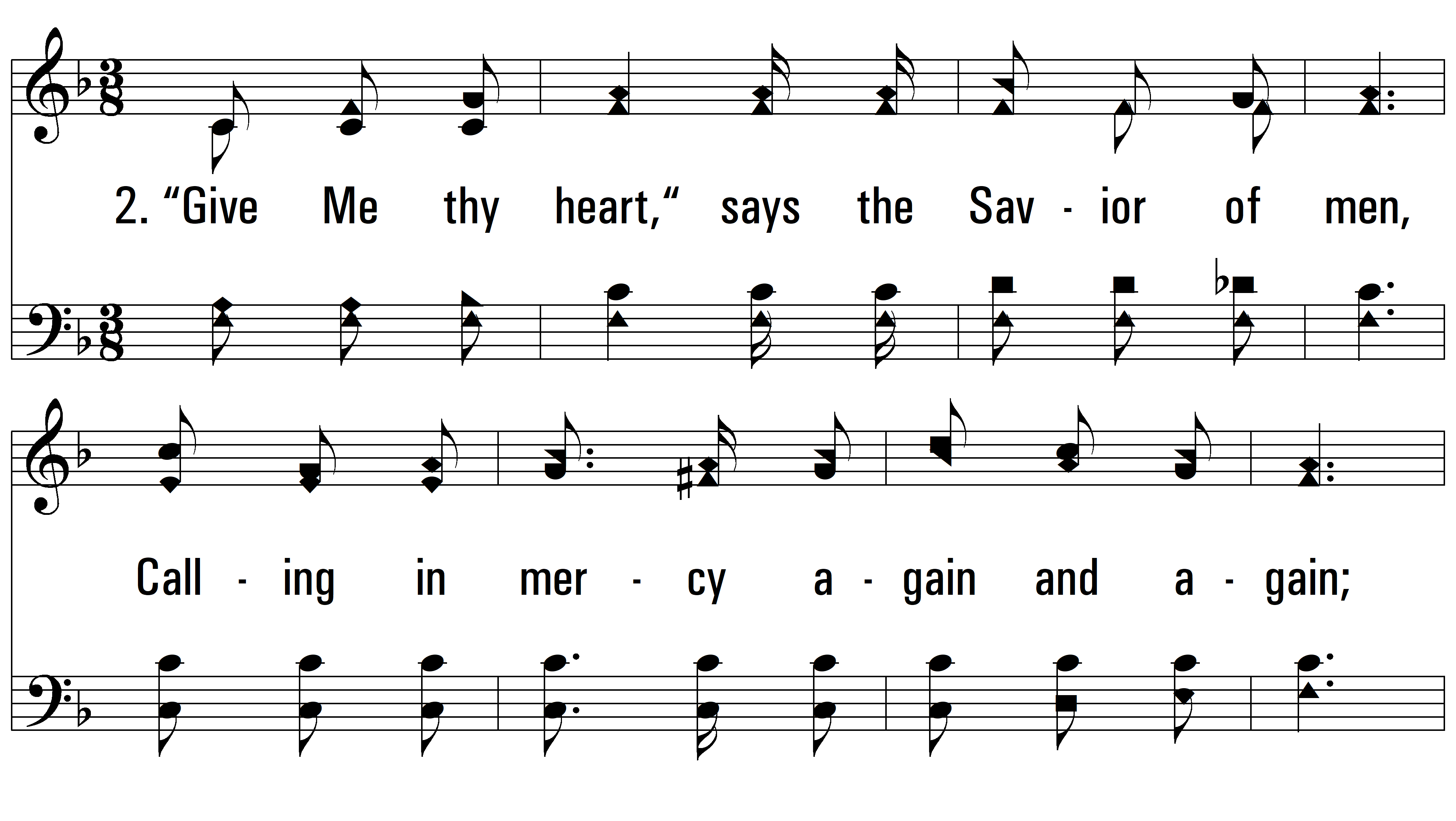 vs. 2 ~ Give Me Thy Heart
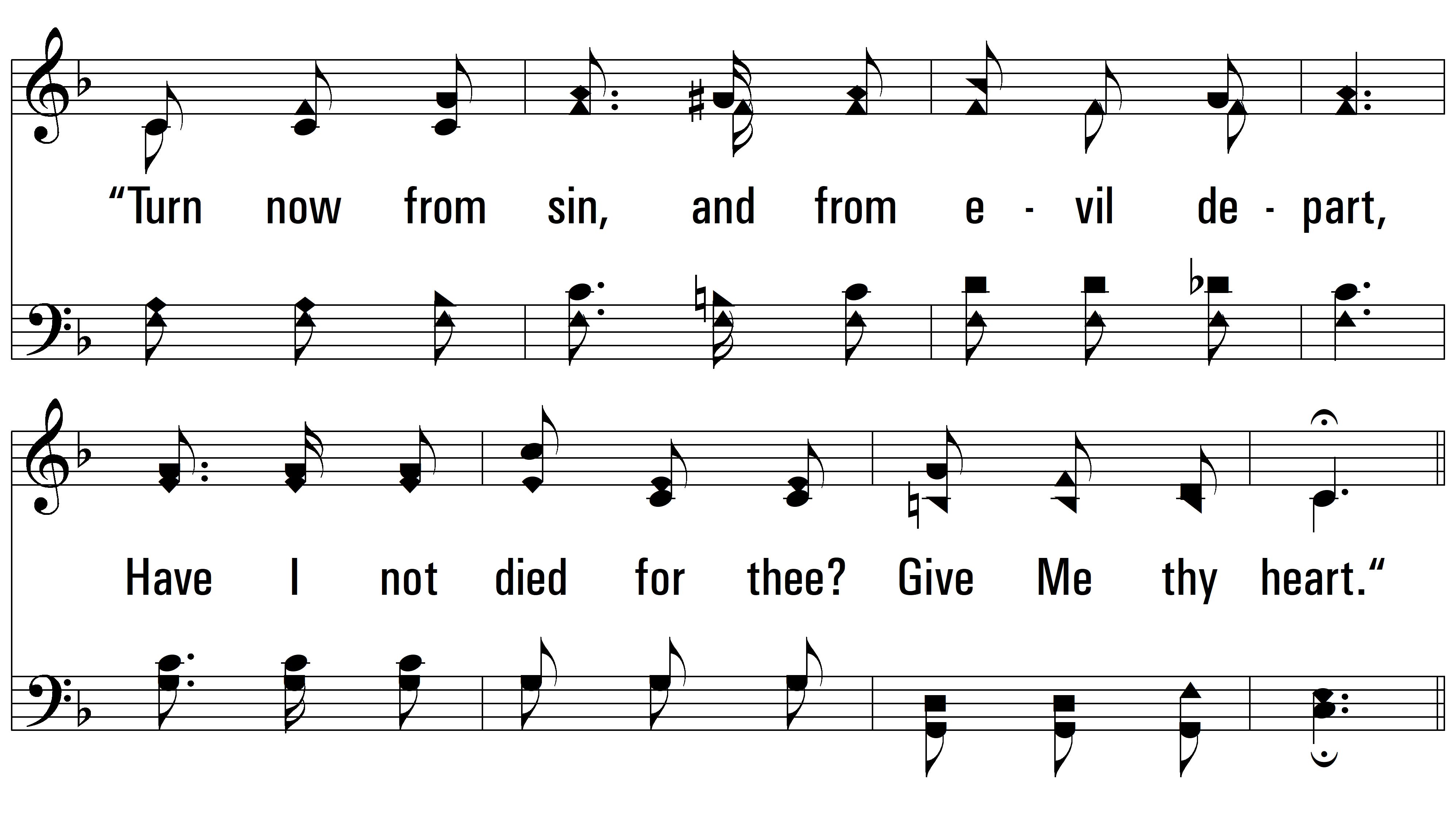 vs. 2
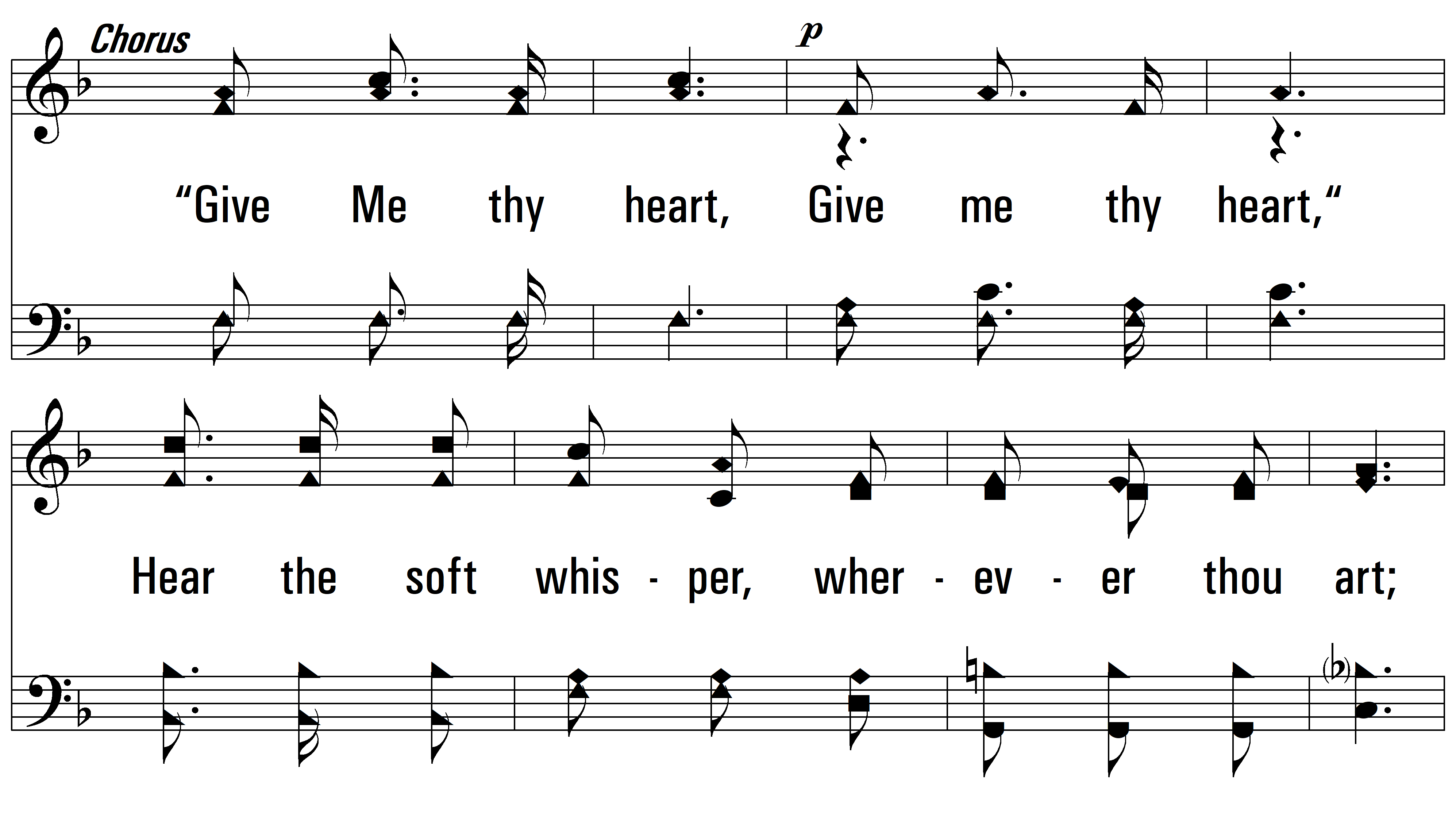 vs. 2
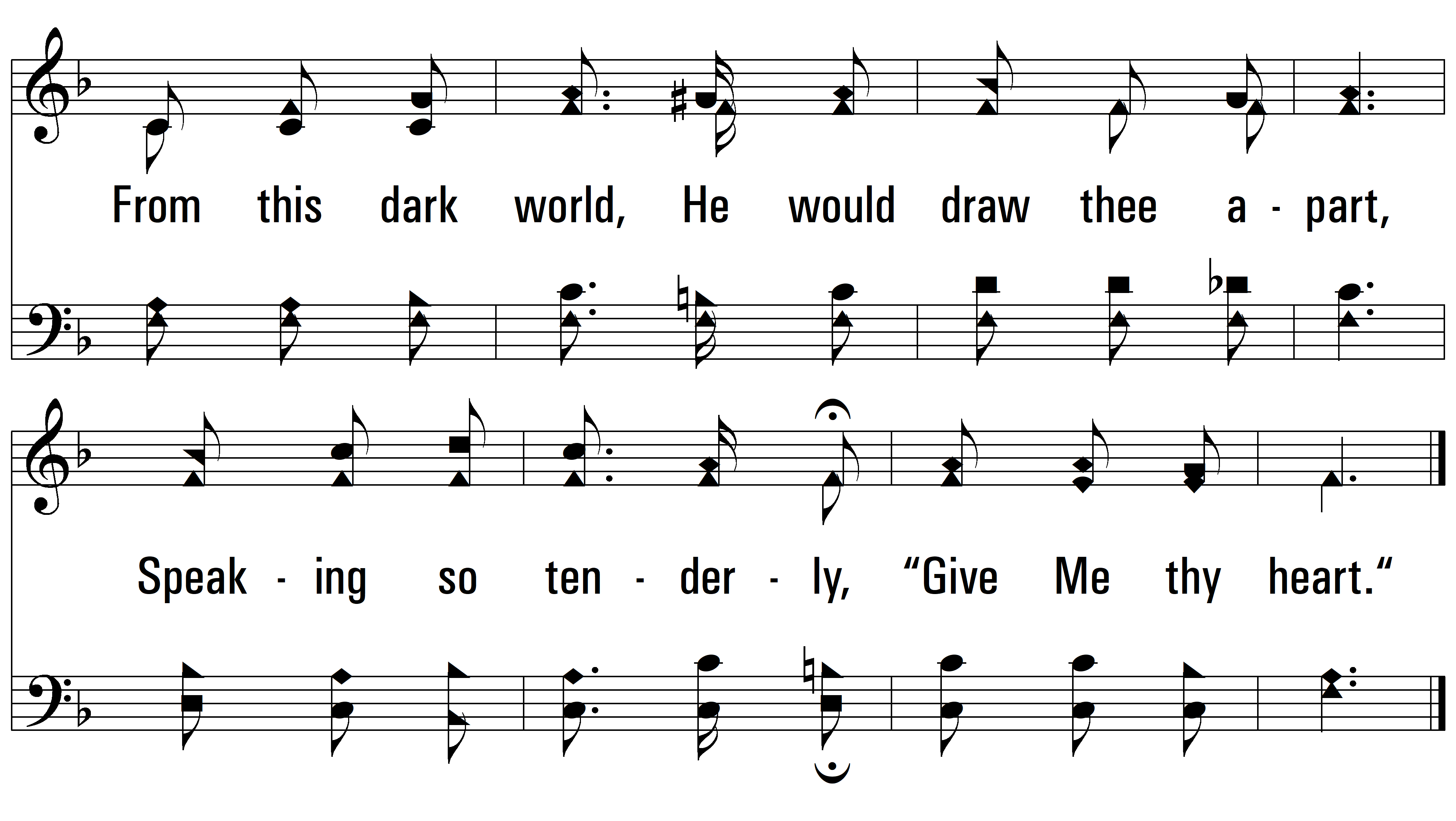 vs. 2
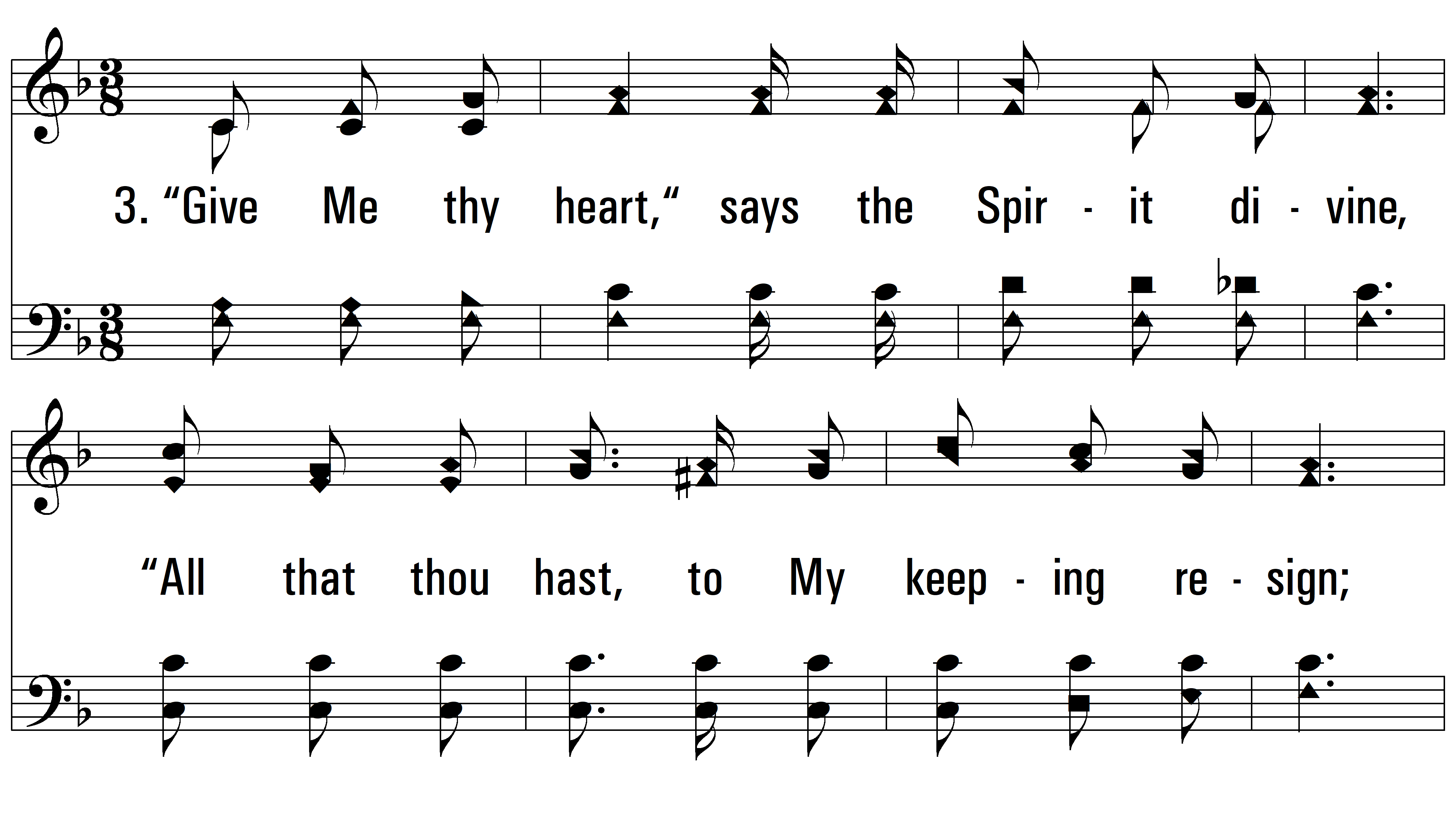 vs. 3 ~ Give Me Thy Heart
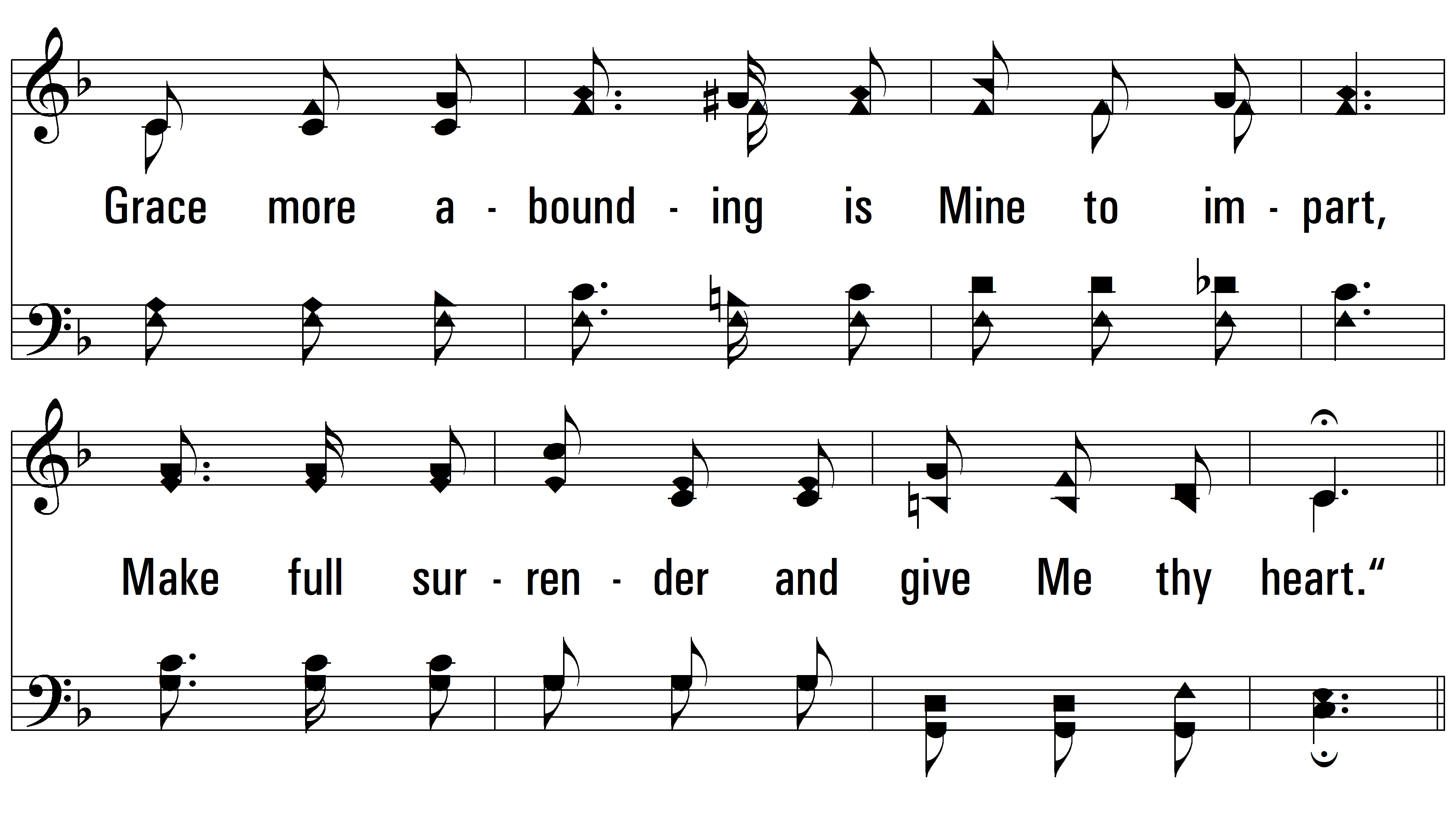 vs. 3
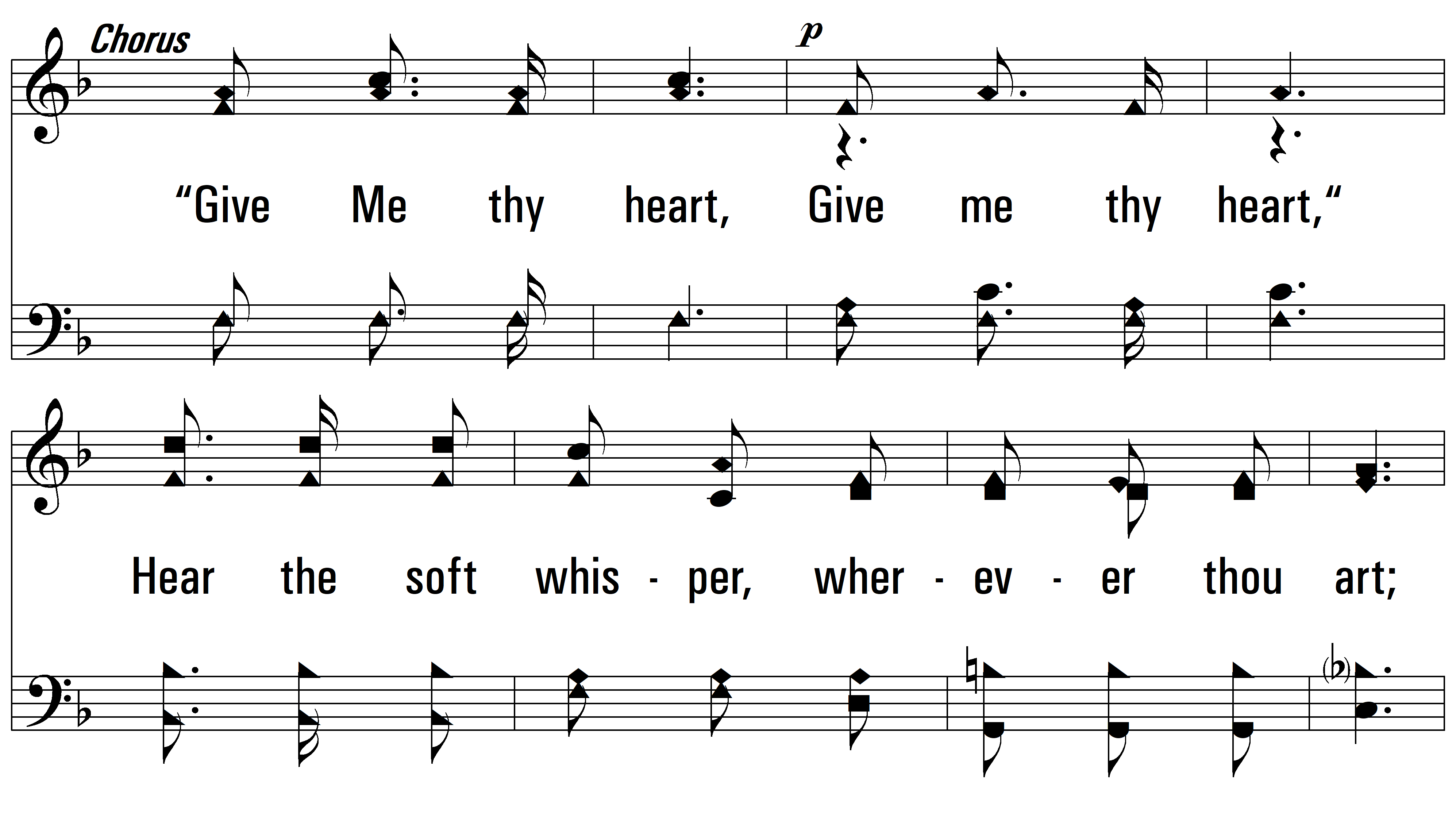 vs. 3
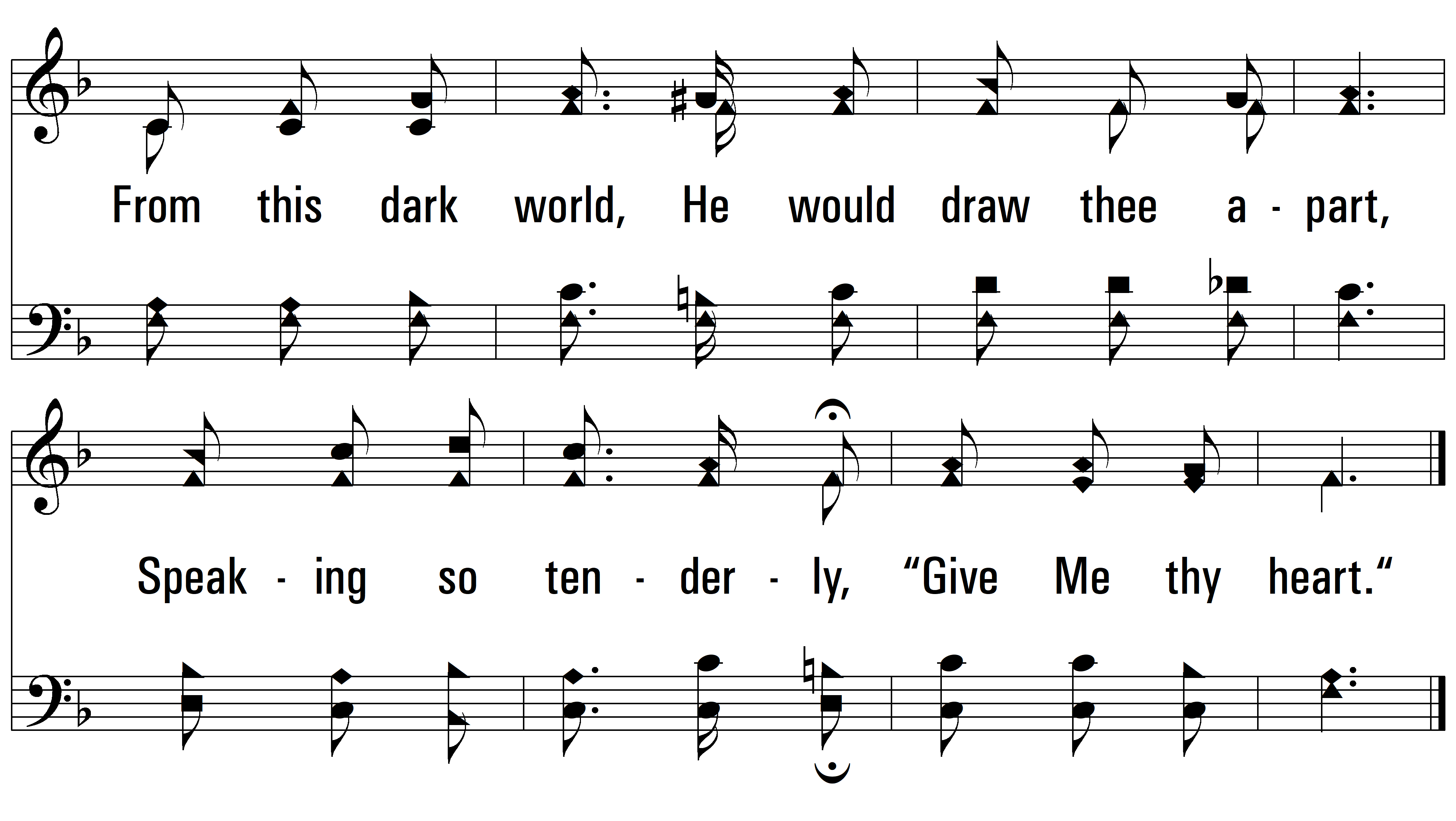 END
PDHymns.com
vs. 3